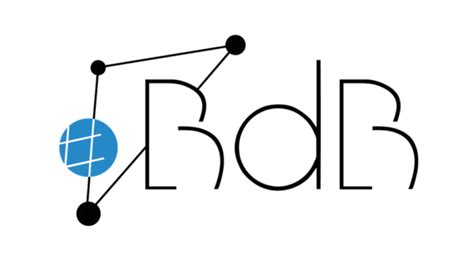 Herzlich willkommen!
…gleich geht es los!
Ralf Loheit
Medienpädagogischer Berater digitale Bildung
für die Landkreise Landsberg/Lech und Starnberg
Erklärvideos erstellen
-
Teil 1
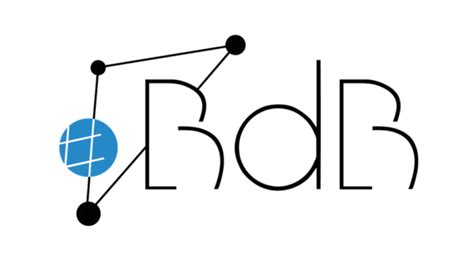 Ralf Loheit
Medienpädagogischer Berater digitale Bildung
für die Landkreise Landsberg/Lech und Starnberg
Ort: Landsberg
Datum: 04.02.2021
Warum Erklärvideos erstellen?
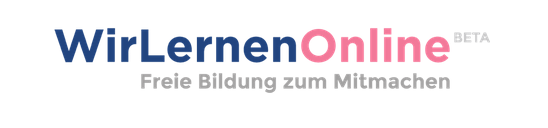 Erklärvideos auf Youtube

Mediathek in mebis

aktuell kostenlose Angebote an Filmen

 aktuell kostenlose Angebote an anderen Medien
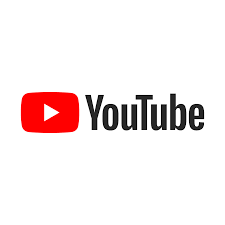 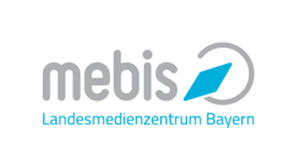 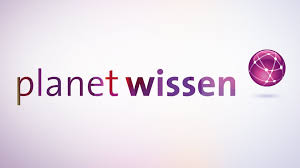 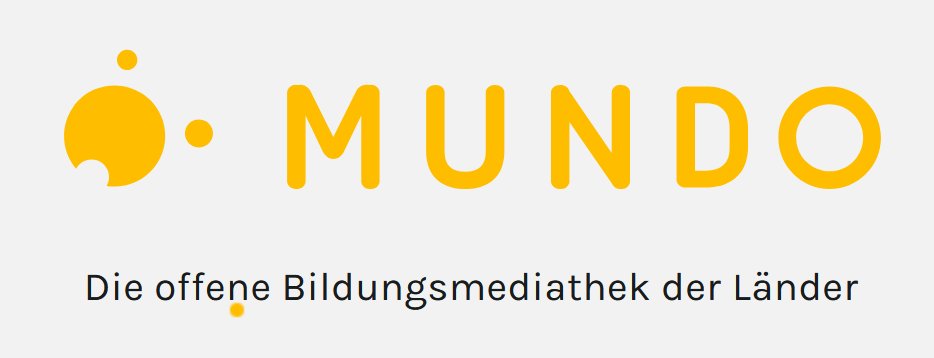 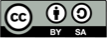 Ralf Loheit
mBdB für die Landkreise Landsberg/Lech und Starnberg
ein paar Zahlen …
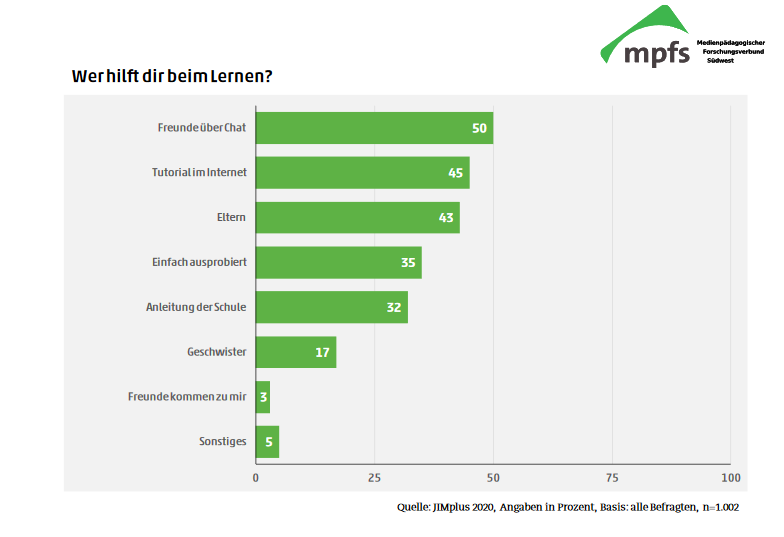 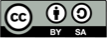 ein paar Zahlen …
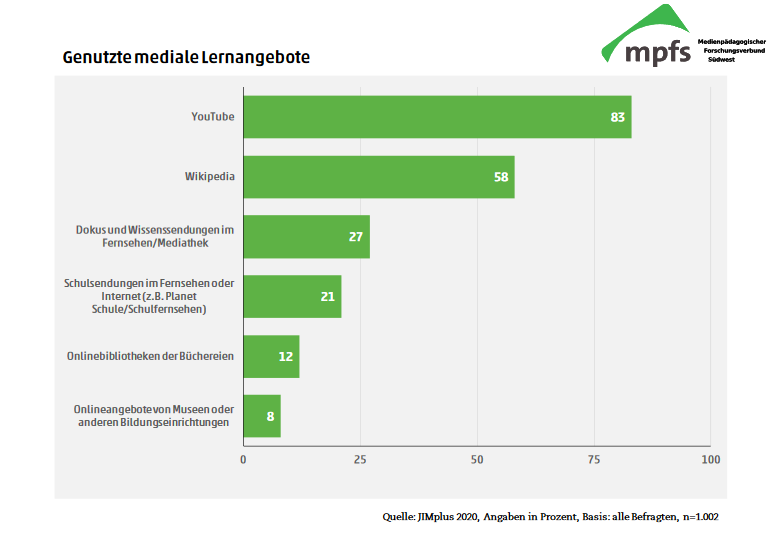 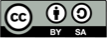 ein paar Zahlen …
2017	täglicher Videostream 1.000.000.000 h

2012 	jährlicher Videostream 3.000.000.000 h

65 % einer Gruppe befragter Schüler (exemplarisch, nicht repräsentativ) machen sich über die Richtigkeit der Inhalte keine Gedanken

JIMplus 2020 „Lernen und Freizeit in der Corona-Krise“
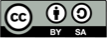 Ralf Loheit
mBdB für die Landkreise Landsberg/Lech und Starnberg
Was spricht gegen die Erstellung von Erklärvideos?
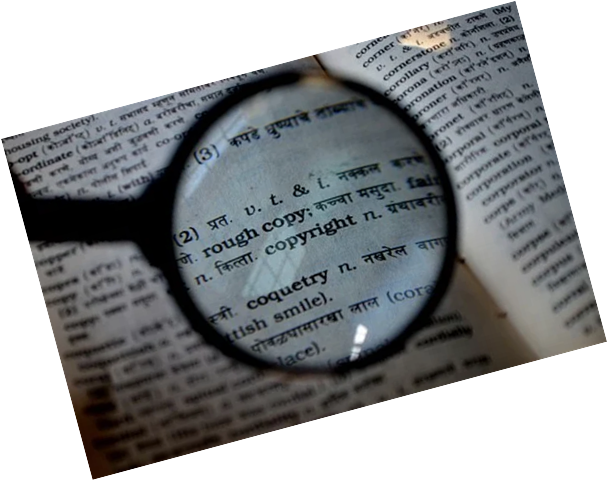 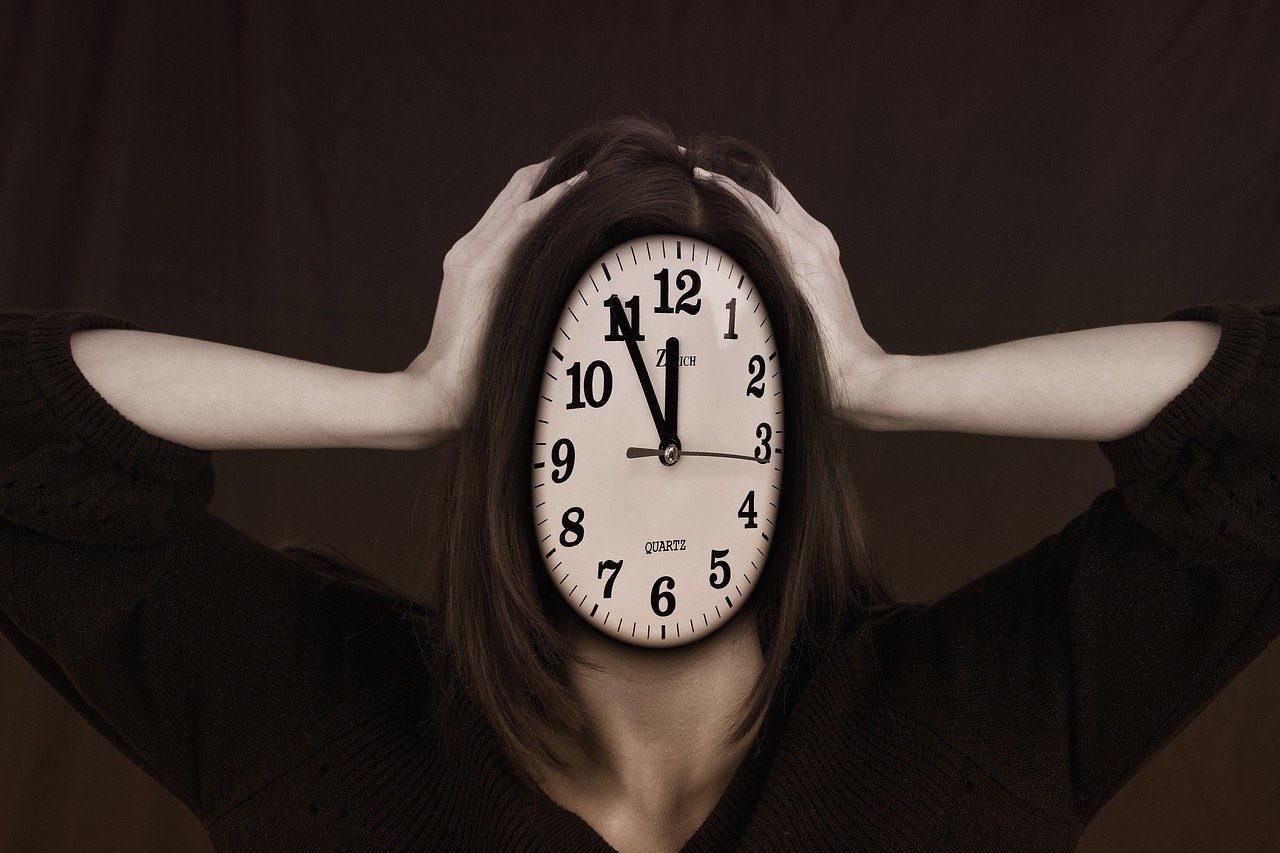 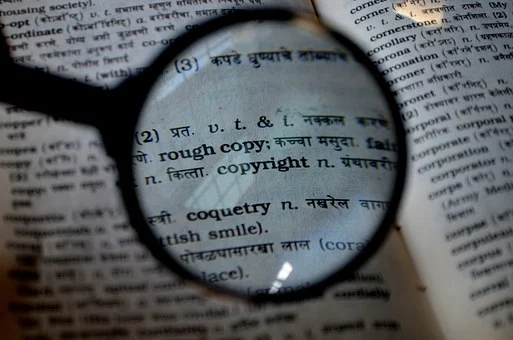 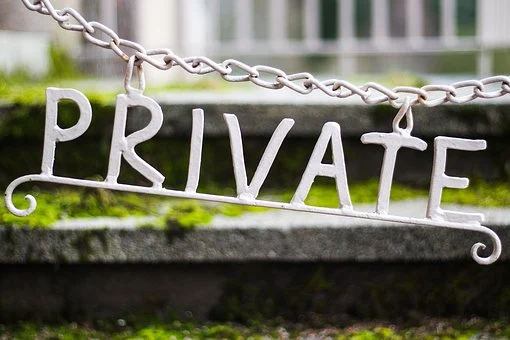 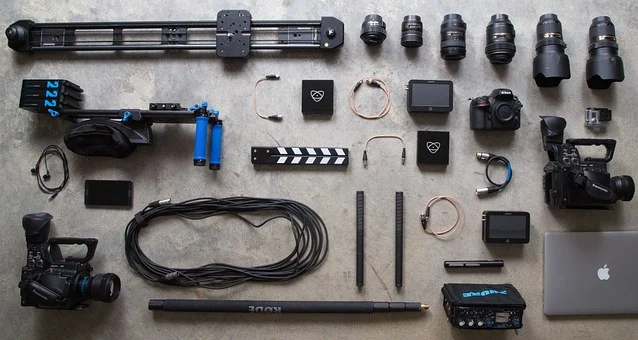 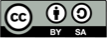 Ralf Loheit
mBdB für die Landkreise Landsberg/Lech und Starnberg
Was spricht für die Erstellung von Erklärvideos?
Zeitaufwand

technische Herausforderung (learning by doing für die Lehrkraft)

persönliche Nähe 

Urheberrecht (von zwei Seiten)

Stolz über eigenes Werk
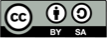 Ralf Loheit
mBdB für die Landkreise Landsberg/Lech und Starnberg
Und warum eigene Erklärvideos?
nicht lange suchen – selber machen

schnell und einfach erfahren, wie etwas geht

passgenau für die Klasse 

Urheberrecht leichter einzuhalten

Arbeit im flipped classroom
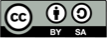 Ralf Loheit
mBdB für die Landkreise Landsberg/Lech und Starnberg
Vorteile digitaler Lernmaterialien
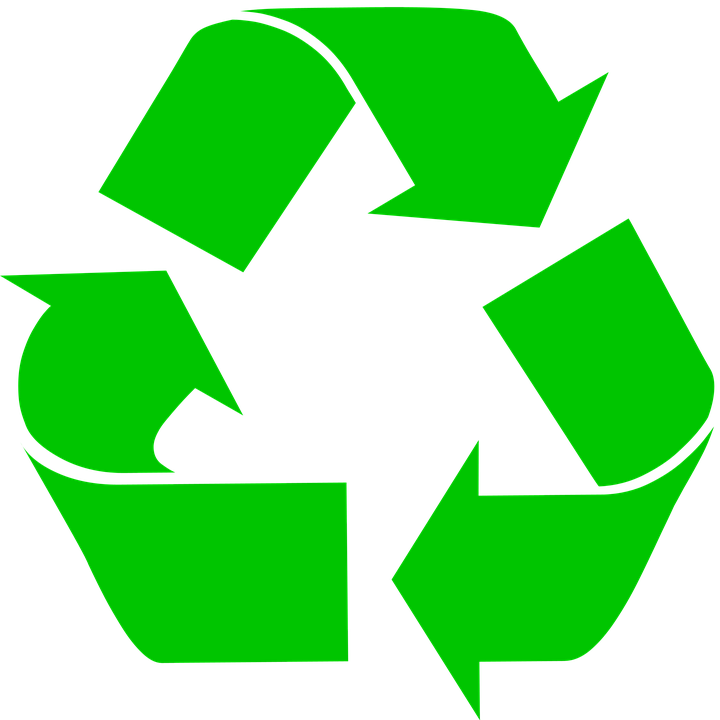 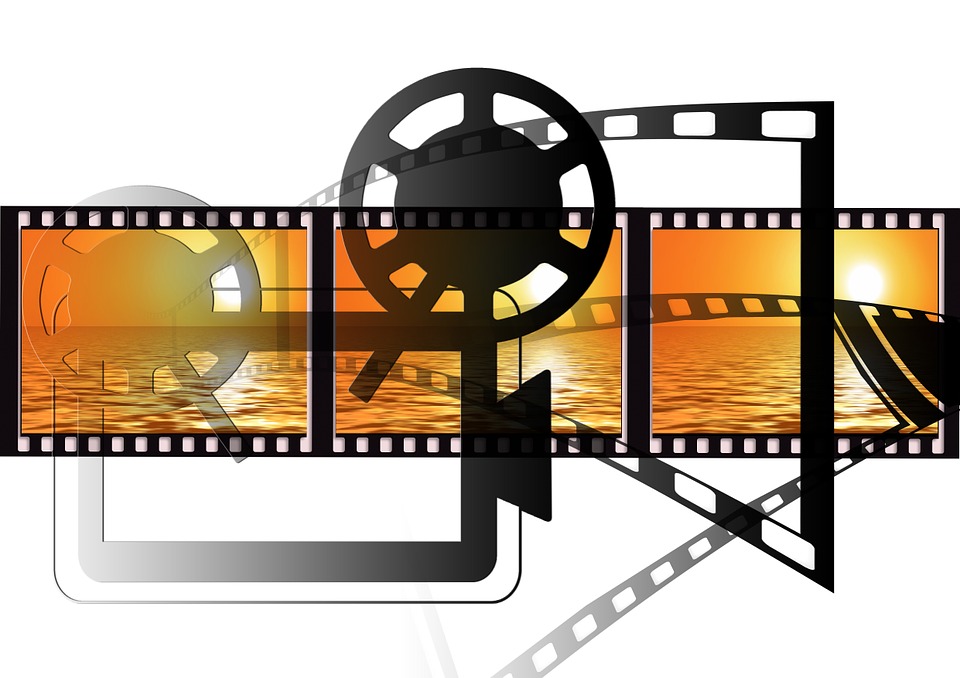 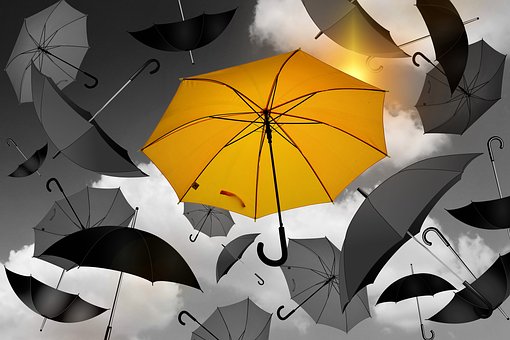 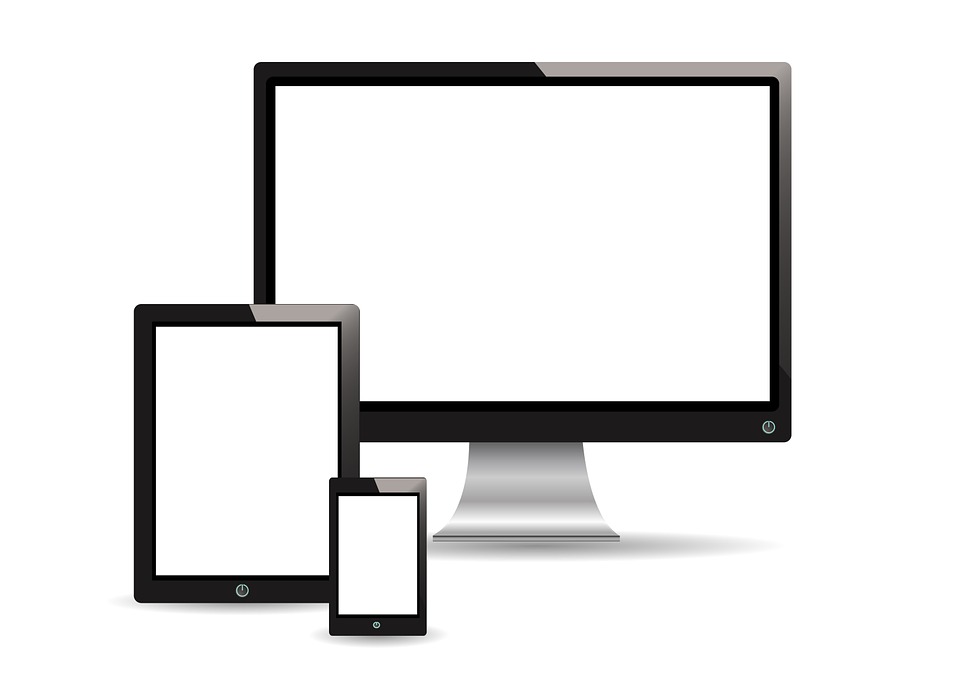 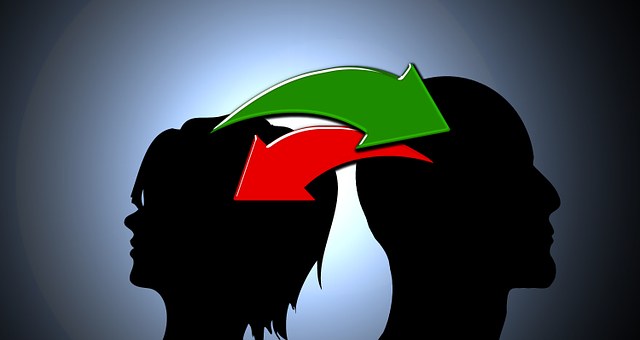 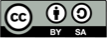 Ralf Loheit
mBdB für die Landkreise Landsberg/Lech und Starnberg
[Speaker Notes: Die Vorteile von solchen Apps gegenüber klassischen Übungen auf Papier:
-Ihre Schülerinnen und Schüler können diese individuell auch von zu Hause lösen.
-Sie können verschiedene Medien verwenden, was so auf Papier nicht möglich wäre. Zum Beispiel Tierstimmen anhören. 
-Die Lernenden können mit den Inhalten interagieren auf verschiedenen Geräten. Smartphones, Whiteboards usw. 
-Verwenden Sie Bausteine anderer Nutzern als Vorlage oder veröffentlichen Sie Ihre eigenen Übungen auf der Plattform, damit auch andere von Ihren Ideen profitieren können.]
Vorteile digitaler Lernmaterialien – für die SuS
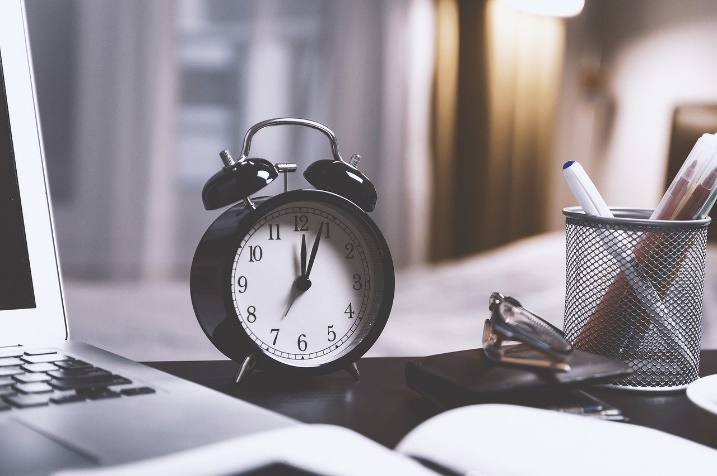 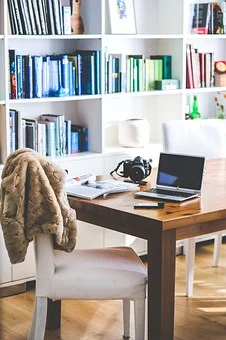 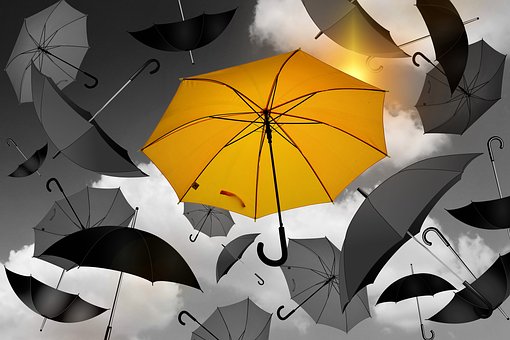 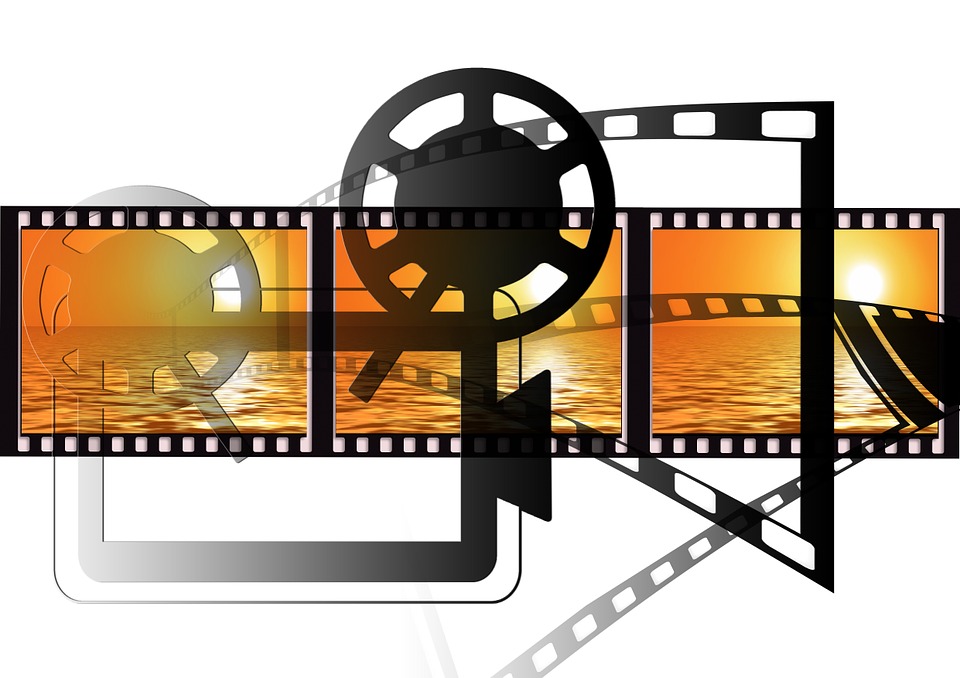 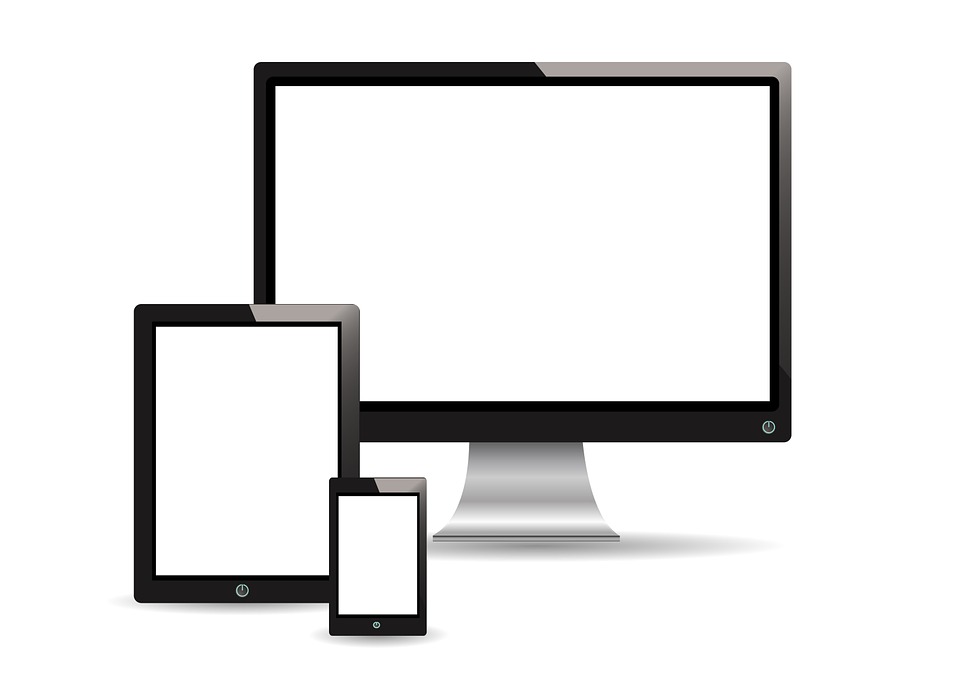 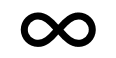 Lerntheorien!!
Multisensualität
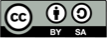 Ralf Loheit
mBdB für die Landkreise Landsberg/Lech und Starnberg
[Speaker Notes: Die Vorteile von solchen Apps gegenüber klassischen Übungen auf Papier:
-Ihre Schülerinnen und Schüler können diese individuell auch von zu Hause lösen.
-Sie können verschiedene Medien verwenden, was so auf Papier nicht möglich wäre. Zum Beispiel Tierstimmen anhören. 
-Die Lernenden können mit den Inhalten interagieren auf verschiedenen Geräten. Smartphones, Whiteboards usw. 
-Verwenden Sie Bausteine anderer Nutzern als Vorlage oder veröffentlichen Sie Ihre eigenen Übungen auf der Plattform, damit auch andere von Ihren Ideen profitieren können.]
Lernvideos von Lehrern
Lese-, Informations-, Rezeptionsmedium

Input/Impuls

Hilfestellung bei Erarbeitung („gestufte Hilfe“)
Binnendifferenzierung

Teil der Methodenvielfalt

Teil von Flipped Classroom
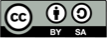 Ralf Loheit
mBdB für die Landkreise Landsberg/Lech und Starnberg
Lernvideos von Schülern
Gestaltungs-, 

Kooperations-, 

Analyse-,

Präsentations-,

Visualisierungsmedium
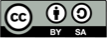 Ralf Loheit
mBdB für die Landkreise Landsberg/Lech und Starnberg
ein paar Schlagwörter…
Lernvideos eignen sich als Hinführung zum eigenständigen Lernen.
Ein Bild sagt mehr als 1000 Worte.
Ein Film hat mehr als 1000 Bilder.
Das Erstellen von Lernvideos ist letztlich eine Entlastung für die Lehrkräfte und schafft so Raum für Differenzierung und Individualisierung.
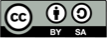 Ralf Loheit
mBdB für die Landkreise Landsberg/Lech und Starnberg
Leitsätze
Weniger ist mehr!

Authenzität ist kein Manko!

Zielgruppe im Auge behalten!

Film aus der Perspektive der Zielgruppe sehen!

Effizienz statt Perfektionismus!

Einfachheit statt Komplexität!
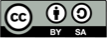 Ralf Loheit
mBdB für die Landkreise Landsberg/Lech und Starnberg
Sprachliche Gestaltung
einfacher Satzbau

ruhige Sprache

passende Betonung

Skript?
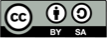 Ralf Loheit
mBdB für die Landkreise Landsberg/Lech und Starnberg
Und wie fang ich jetzt am schnellsten an?
Variante 1: Smartphone raus und Kamera an!

Überlegungen	
Format
Schreibe ich mir ein Drehbuch? (Text, Einstellungen, Perspektiven)  
Will/Kann ich das Video nachbearbeiten?
Wie teile ich das Video im Anschluss mit der Klasse?
Lässt sich das aufgenommene Format problemlos auf anderen Geräten abspielen?
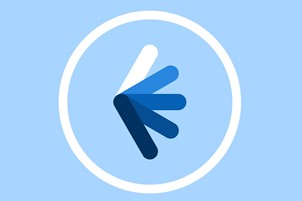 (TopShot
Film + Schule NRW)
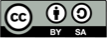 Ralf Loheit
mBdB für die Landkreise Landsberg/Lech und Starnberg
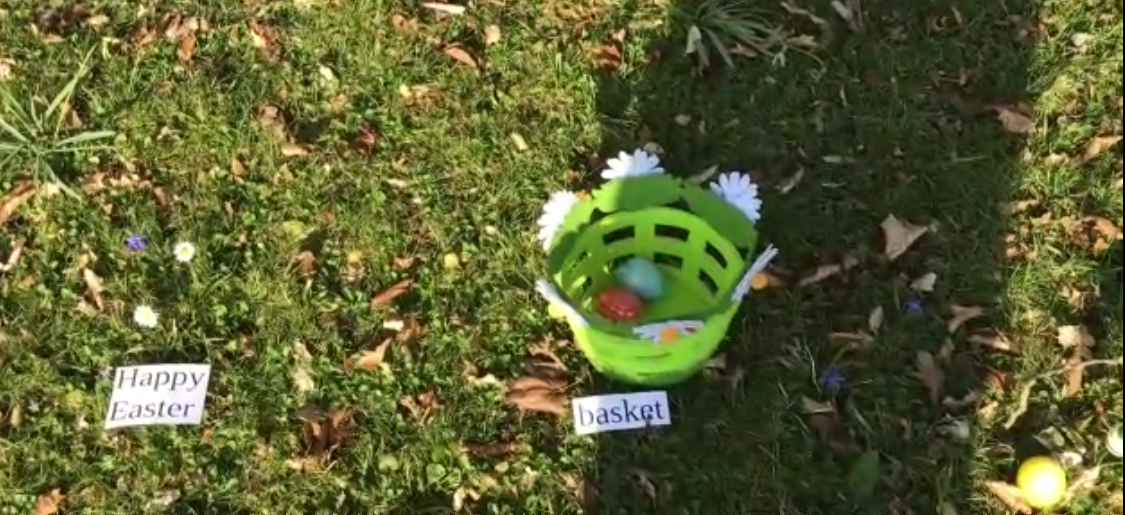 Vogelperspektive?

Schatten?
ungeschnitten

Stimme der Lehrkraft (Beziehungsarbeit)

Stimmung (Frühling…)  wird schön eingefangen
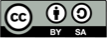 Ralf Loheit
mBdB für die Landkreise Landsberg/Lech und Starnberg
Und wie fang ich jetzt am schnellsten an?
Variante 2: Smartphone raus, Stativ her und Kamera an!

Überlegungen	
Format
Stativ/Halterung nötig  z. B. Legetechnik
Schreibe ich mir ein Drehbuch? (Text, Einstellungen, Perspektiven)  
Will/Kann ich das Video nachbearbeiten?
Wie teile ich das Video im Anschluss mit der Klasse?
Lässt sich das aufgenommene Format problemlos auf anderen Geräten abspielen?
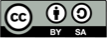 Ralf Loheit
mBdB für die Landkreise Landsberg/Lech und Starnberg
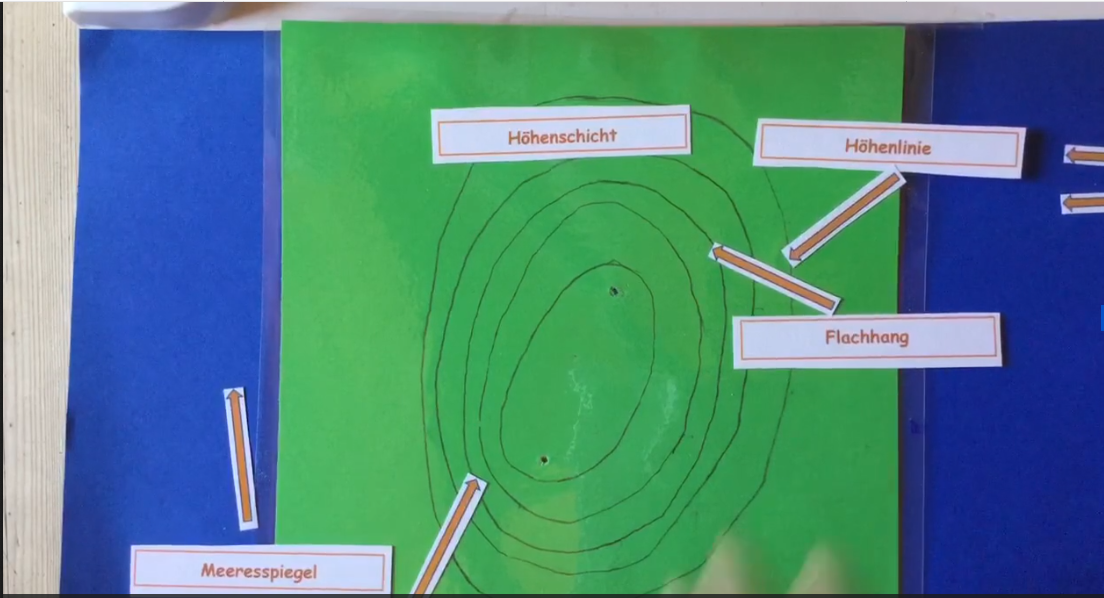 Unterbrechungen gut möglich, aber auch ungeschnitten

Stimme der Lehrkraft (Beziehungsarbeit)

Inhalt wird durch Text und Bild klar strukturiert
Hintergrund / Bildausschnitt beachten
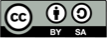 Ralf Loheit
mBdB für die Landkreise Landsberg/Lech und Starnberg
Und wie fang ich jetzt am schnellsten an?
Variante 3a: PC an und arbeiten lassen! mysimpleshow
„Explainity“-Stil
verschiedene Vorlagen
Text-zu-Audio
Eigene Stimme lässt sich einbauen
Download möglich


Anmeldung durch die Lehrkraft (Bildungslizenz nach Angabe von email und Schuladresse)
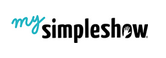 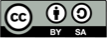 Ralf Loheit
mBdB für die Landkreise Landsberg/Lech und Starnberg
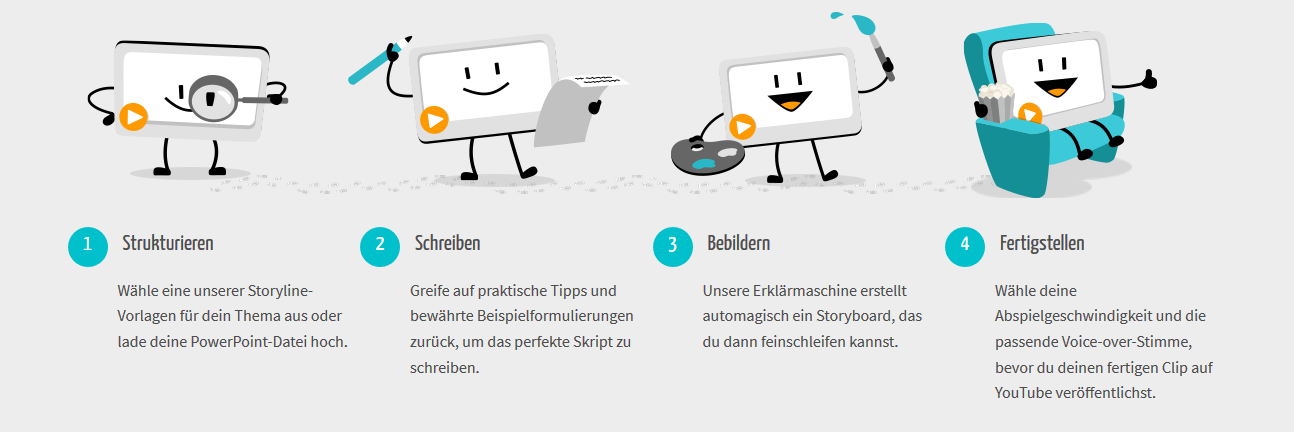 Screenshot der Seite mysimpleshow.com/de
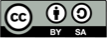 Ralf Loheit
mBdB für die Landkreise Landsberg/Lech und Starnberg
mysimpleshow – eigene Bilder einfügen
Das Einfügen eigener Bilder ist möglich. 
Bei den FAQs gibt es ein entsprechendes Tutorial
FAQ  Videoerstellung  Bebildern

https://www.mysimpleshow.com/de/faq/
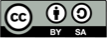 Ralf Loheit
mBdB für die Landkreise Landsberg/Lech und Starnberg
Und wie fang ich jetzt am schnellsten an?
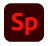 Variante 3b: PC an und arbeiten lassen! AdobeSpark Video
Verbindung Bild, Ton und (Hintergrund-)Musik
verschiedene Vorlagen
mit wenigen Klicks zu ansehnlichen Videos
Text lässt sich leicht einsprechen und verbessern

Anmeldung durch die Lehrkraft
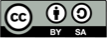 Ralf Loheit
mBdB für die Landkreise Landsberg/Lech und Starnberg
Was brauche ich?
abhängig vom geplanten Format
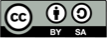 Ralf Loheit
mBdB für die Landkreise Landsberg/Lech und Starnberg
Teilen/Senden/Weitergeben
Lernplattform (mebis)

Verlinkung zu Cloud-Lösung

Verschicken

									 eventuell im Vorfeld Komprimieren
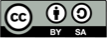 Ralf Loheit
mBdB für die Landkreise Landsberg/Lech und Starnberg
interessante Links
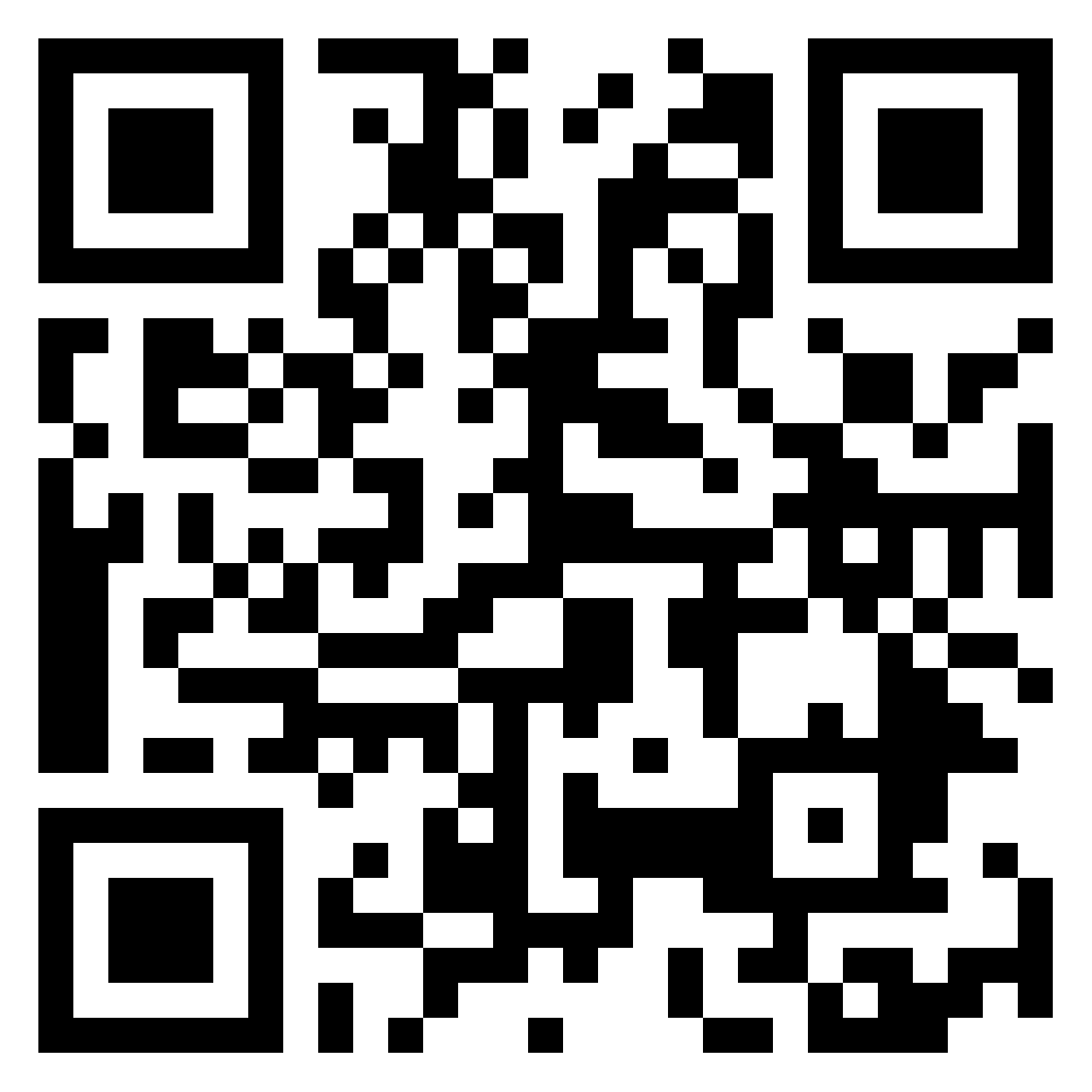 Padlet „Erklärvideos erstellen“
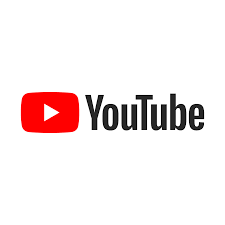 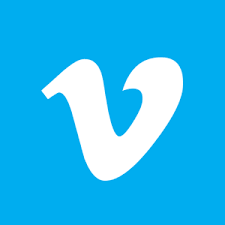 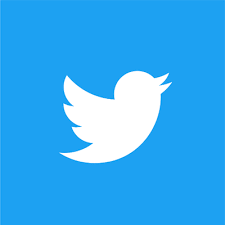 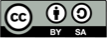 Ralf Loheit
mBdB für die Landkreise Landsberg/Lech und Starnberg
Bildernachweis
Bilder der entsprechenden Anbieter

Bilder mit CC-0 von Pixabay

Ausschnitte aus Videos von B. Thiel, G. Mitterwallner
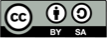 Ralf Loheit
mBdB für die Landkreise Landsberg/Lech und Starnberg
Lizenz
Die meisten Inhalte dieser Präsentation stehen unter folgender Lizenz, sofern nichts anderes angegeben ist

CC-BY-SA 4.0 Ralf Loheit
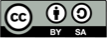 Ralf Loheit
mBdB für die Landkreise Landsberg/Lech und Starnberg
Erklärvideos erstellen
-
Teil 1
Vielen Dank und viel Erfolg bei der Umsetzung!

R. Loheit 
mBdB für Landsberg/Lech und Starnberg              
www.bdb-ll-sta.de
mail@bdb-ll-sta.de
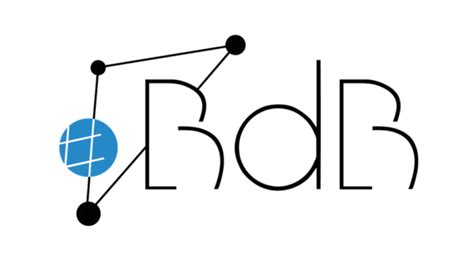 Ralf Loheit
Medienpädagogischer Berater digitale Bildung
für die Landkreise Landsberg/Lech und Starnberg
Ort: Landsberg 
Datum: 04.02.2021